Figure 1 Trial flowchart. RIC, remote ischaemic conditioning; pPCI, primary percutaneous coronary intervention; LV, ...
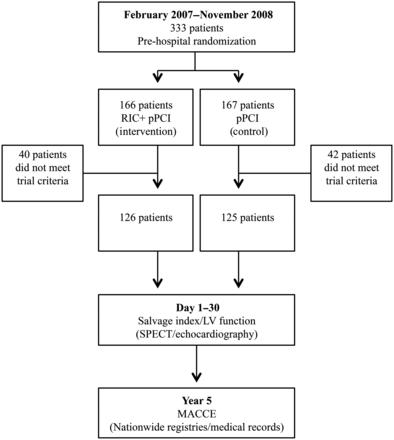 Eur Heart J, Volume 35, Issue 3, 14 January 2014, Pages 168–175, https://doi.org/10.1093/eurheartj/eht369
The content of this slide may be subject to copyright: please see the slide notes for details.
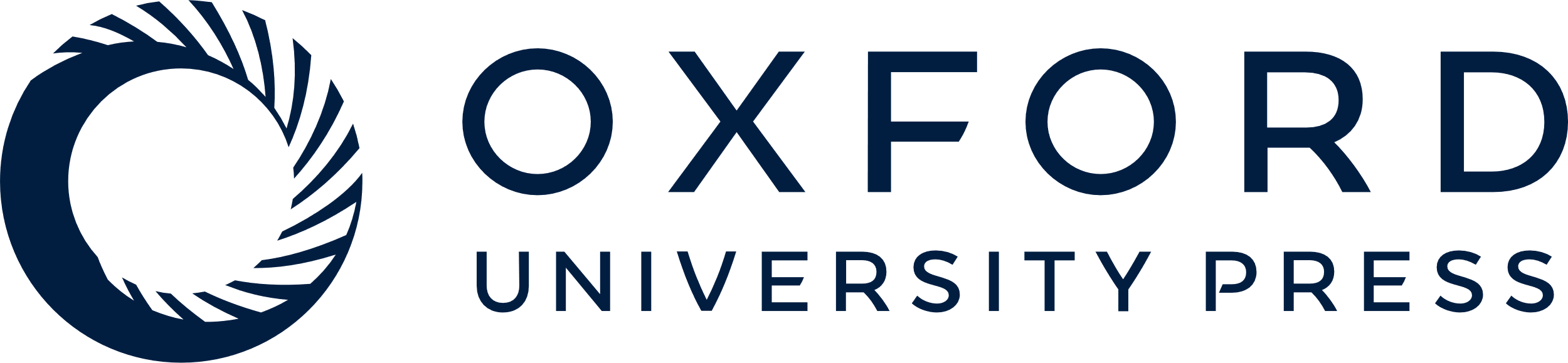 [Speaker Notes: Figure 1 Trial flowchart. RIC, remote ischaemic conditioning; pPCI, primary percutaneous coronary intervention; LV, left ventricular; SPECT, single photon emission computed tomography; MACCE, major adverse cardiac and cerebrovascular events.


Unless provided in the caption above, the following copyright applies to the content of this slide: Published on behalf of the European Society of Cardiology. All rights reserved. © The Author 2013. For permissions please email: journals.permissions@oup.com]
Figure 2 Hazard ratio for the primary composite endpoint (major adverse cardiac and cerebrovascular events) and for ...
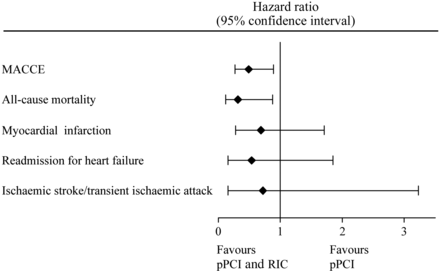 Eur Heart J, Volume 35, Issue 3, 14 January 2014, Pages 168–175, https://doi.org/10.1093/eurheartj/eht369
The content of this slide may be subject to copyright: please see the slide notes for details.
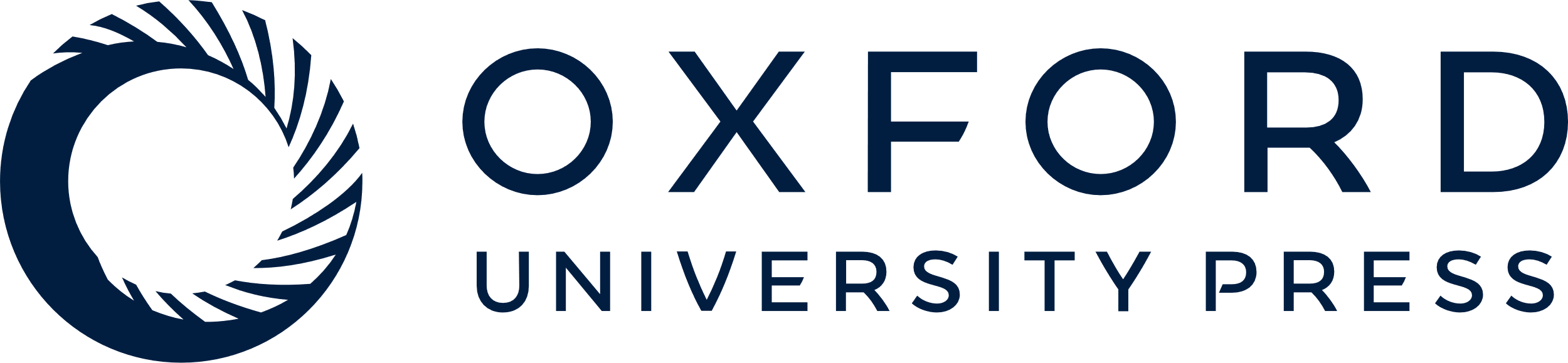 [Speaker Notes: Figure 2 Hazard ratio for the primary composite endpoint (major adverse cardiac and cerebrovascular events) and for the secondary endpoints (all-cause mortality, myocardial infarction, readmission for heart failure, and ischaemic stroke/transient ischaemic attack) in the follow-up period (per-protocol analysis).


Unless provided in the caption above, the following copyright applies to the content of this slide: Published on behalf of the European Society of Cardiology. All rights reserved. © The Author 2013. For permissions please email: journals.permissions@oup.com]
Figure 3 (A) Cumulative incidence (%) of major adverse cardiac and cerebrovascular events (MACCE) by year since ...
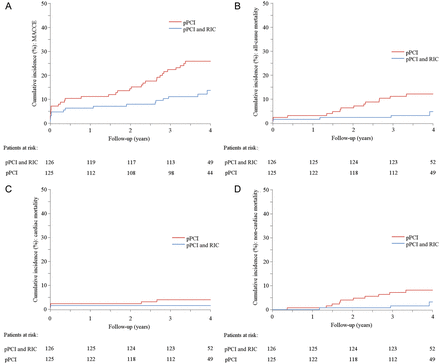 Eur Heart J, Volume 35, Issue 3, 14 January 2014, Pages 168–175, https://doi.org/10.1093/eurheartj/eht369
The content of this slide may be subject to copyright: please see the slide notes for details.
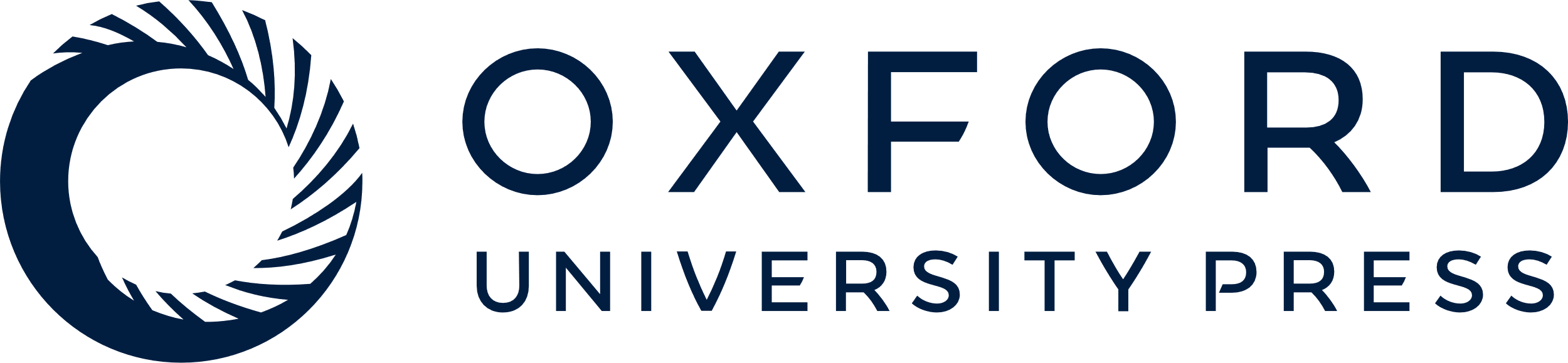 [Speaker Notes: Figure 3 (A) Cumulative incidence (%) of major adverse cardiac and cerebrovascular events (MACCE) by year since randomization (per-protocol analysis). P = 0.010. (B) Cumulative incidence (%) of all-cause mortality by year since randomization (per-protocol analysis). P = 0.019. (C) Cumulative incidence of cardiac mortality (%) by year since randomization (per-protocol analysis). P = 0.248. (D) Cumulative incidence of non-cardiac mortality (%) by year since randomization (per-protocol analysis). P = 0.045.


Unless provided in the caption above, the following copyright applies to the content of this slide: Published on behalf of the European Society of Cardiology. All rights reserved. © The Author 2013. For permissions please email: journals.permissions@oup.com]